My future as a Geographer
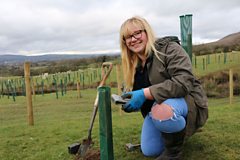 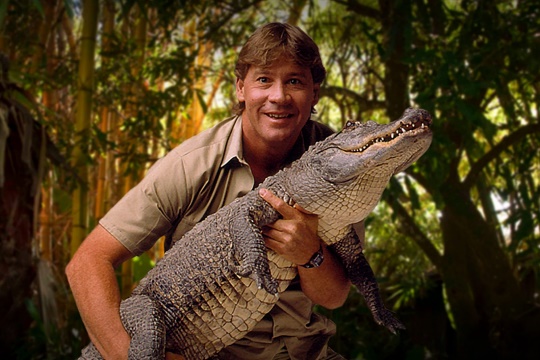 Cabin Crew
Gardener
Conservationist
Meteorologist
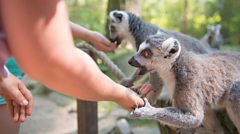 Geography 
Teacher
Ecologist
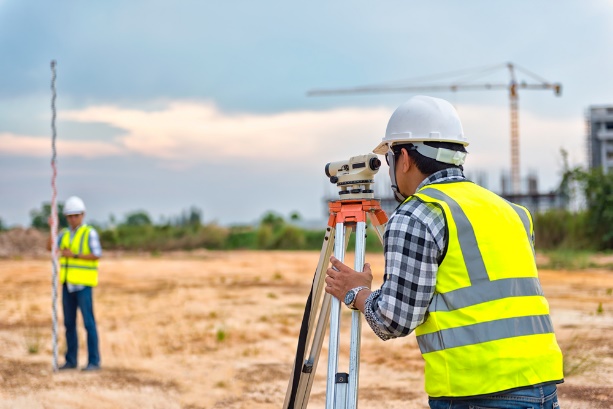 Landscape Architecture
Surveyor
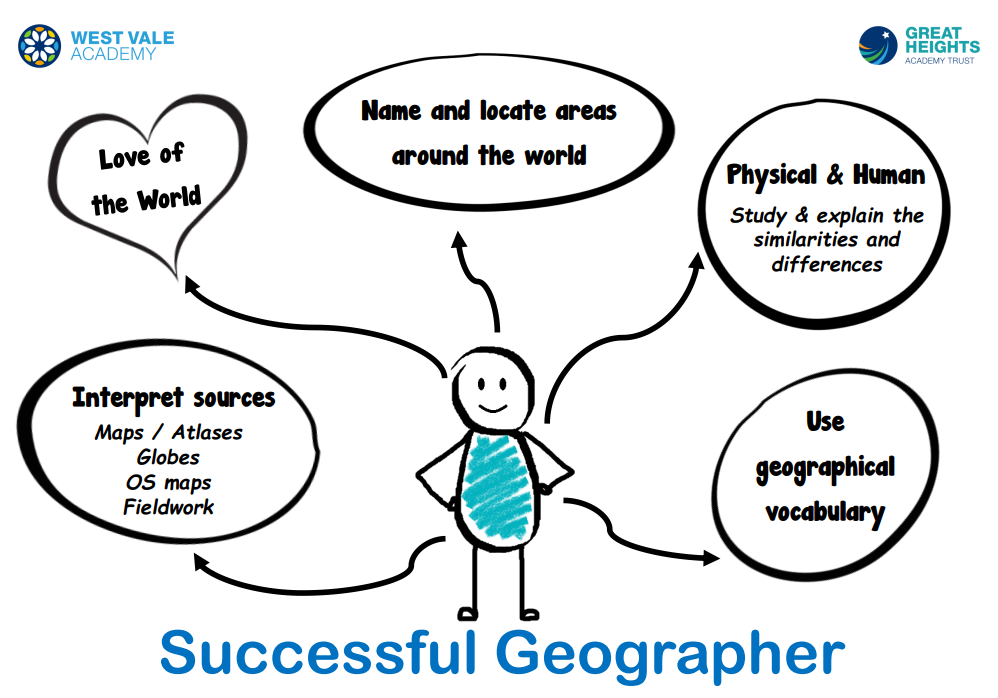 What great heights will my skills take me to?
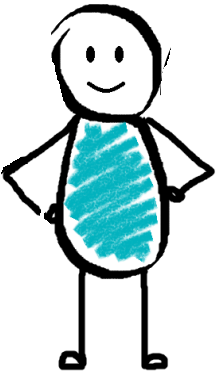